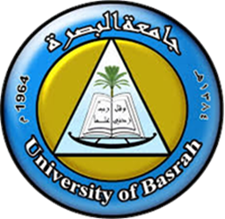 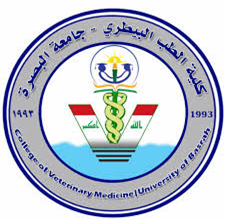 Post Mortemfourth stageTyzzer's Disease
Dr. Budoor Muhammad
Department of Pathology and Poultry Disease
College of Veterinary Medicineuniversity of Basrah
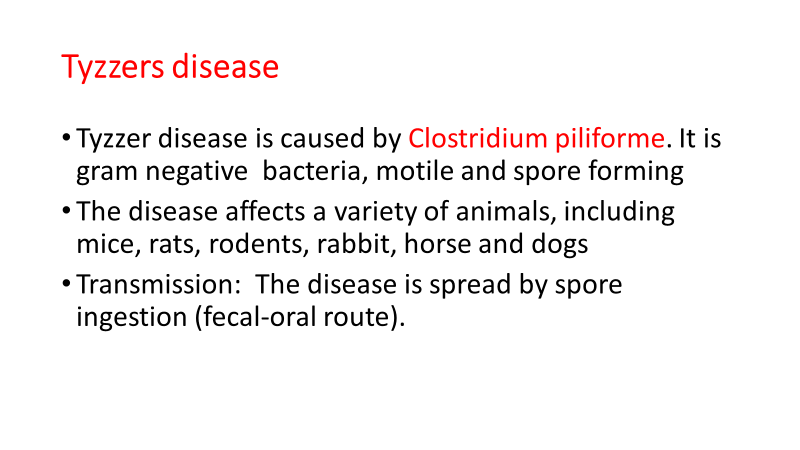 Clinical signs
Most often in weanlings
Mice: diarrhea, body wasting sudden death
Rats: abdominal distention diarrhea is uncommon
Morbidity and mortality varies
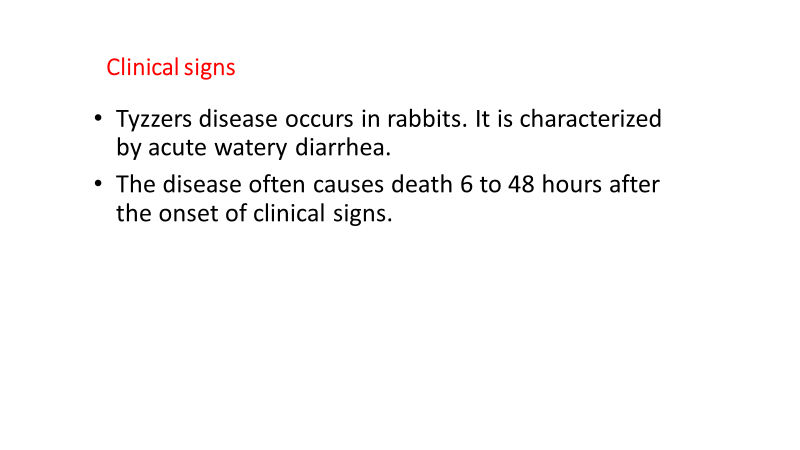 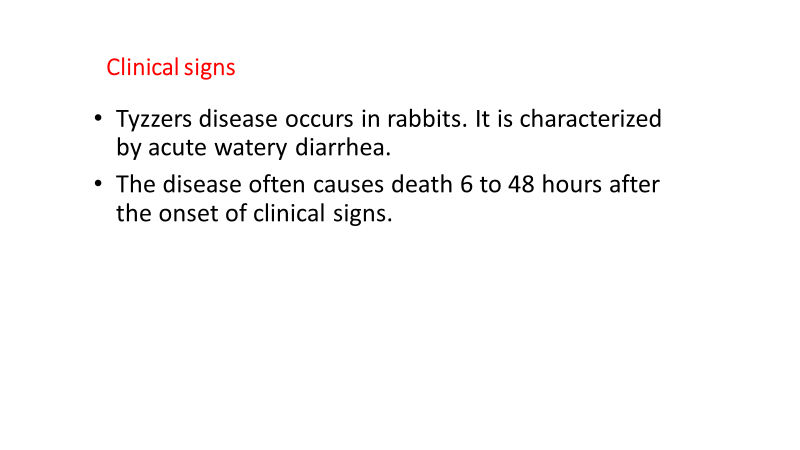 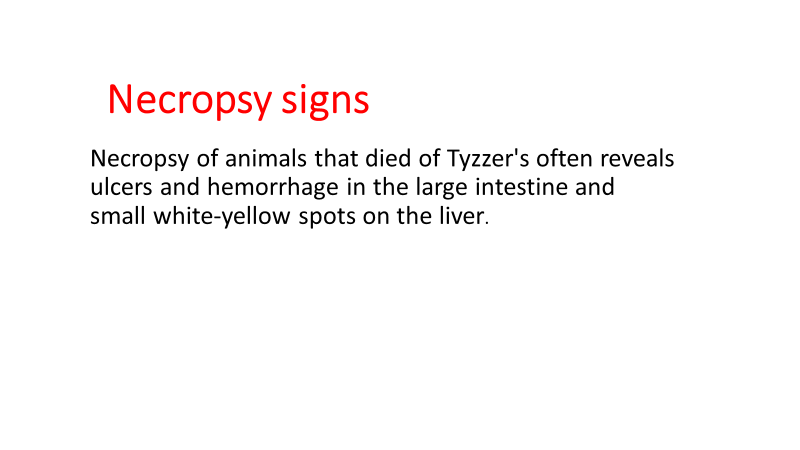 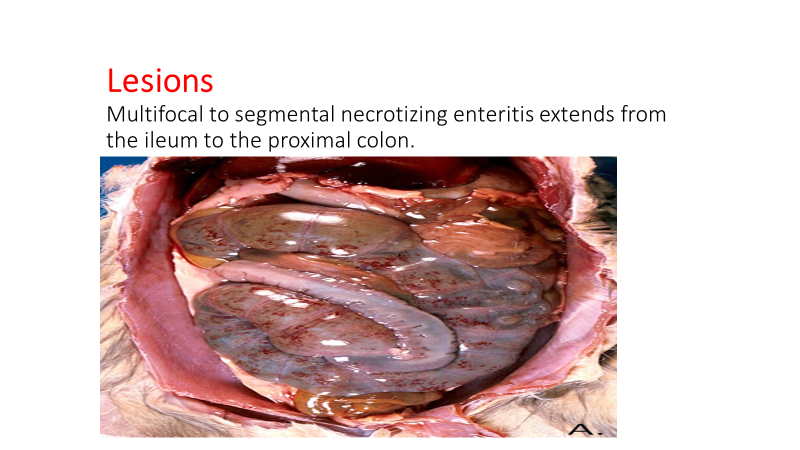 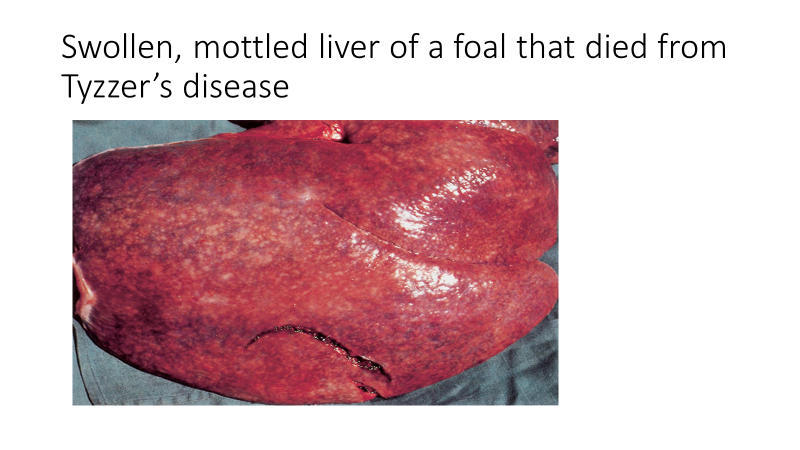 Cecum in rat: Hemorrhagic typhlitis
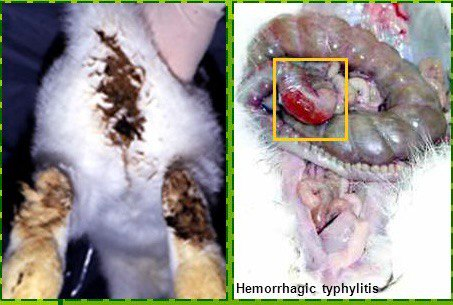